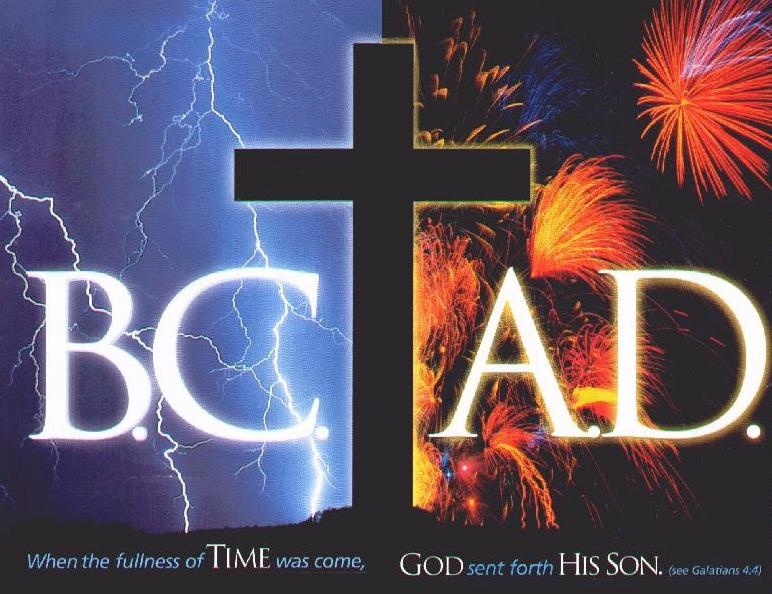 林前 11:23 我當日傳給你們的，原是從主領受的，就是主耶穌被賣的那一夜，拿起餅來，11:24 祝謝了，就擘開，說：這是我的身體，為你們捨（有古卷：擘開）的，你們應當如此行，為的是紀念我。
林前 11:25 飯後，也照樣拿起杯來，說：這杯是用我的血所立的新約，你們每逢喝的時候，要如此行，為的是紀念我。11:26 你們每逢吃這餅，喝這杯，是表明主的死，直等到他來。
罗马书
罗 1:16-17 我不以福音为耻；这福音本是神的大能，要救一切相信的，先是犹太人，后是希腊人。 因为神的义正在这福音上显明出来；这义是本于信，以致于信 。如经上所记：义人必因信得生 。
神的大能 (四)
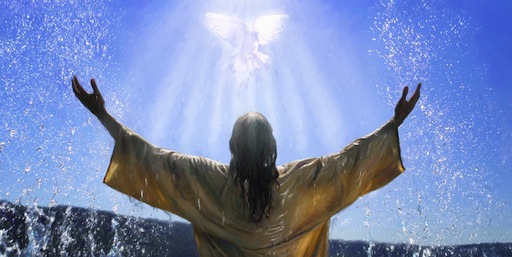 福音：全新的思想、运作体系
罗 1:16-17 我不以福音为耻；这福音本是神的大能，要救一切相信的，先是犹太人，后是希腊人。 因为神的义正在这福音上显明出来；这义是本于信，以致于信 (from faith to faith)。如经上所记：义人必因信得生 (live by faith)。
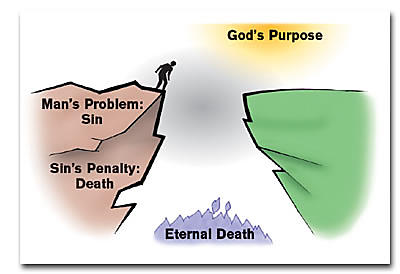 人的光景
罗马书
3:23 因为世人都犯了罪，亏缺了神的荣耀； 
3:10-12 就如经上所记：没有义人，连一个也没有。 没有明白的；没有寻求神的； 都是偏离正路，一同变为无用。没有行善的，连一个也没有。
6:23 因为罪的工价乃是死。
以弗所书
2:1-3 你们死在过犯罪恶之中，他叫你们活过来。 那时，你们在其中行事为人，随从今世的风俗，顺服空中掌权者的首领，就是现今在悖逆之子心中运行的邪灵。 我们从前也都在他们中间，放纵肉体的私慾，随着肉体和心中所喜好的去行 (we all had our conversation in times past in the lusts of our flesh, fulfilling the desires of the flesh and of the mind)，本为可怒之子，和别人一样。
以弗所书
2:1-3 你们死在过犯罪恶之中，他叫你们活过来。 那时，你们在其中行事为人，随从今世的风俗，顺服空中掌权者的首领，就是现今在悖逆之子心中运行的邪灵。 我们从前也都在他们中间，放纵肉体的私慾，随着肉体和心中所喜好的去行 (we all had our conversation in times past in the lusts of our flesh, fulfilling the desires of the flesh and of the mind)，本为可怒之子，和别人一样。
人的方法
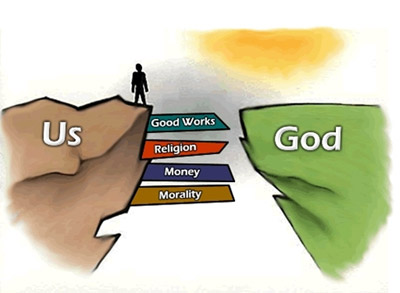 神的救法
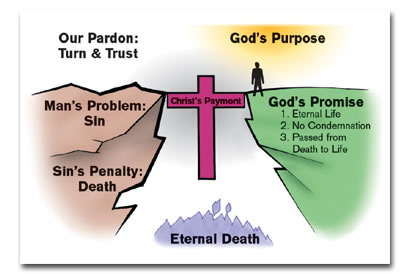 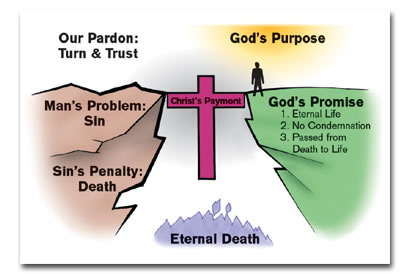 
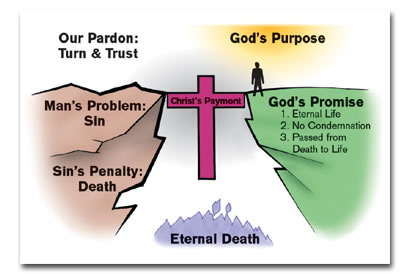 
罗马书
5:12-14 这就如罪是从一人入了世界，死又是从罪来的；于是死就临到众人，因为众人都犯了罪。 没有律法之先，罪已经在世上；但没有律法，罪也不算罪。 然而从亚当到摩西，死就作了王，连那些不与亚当犯一样罪过的，也在他的权下。亚当乃是那以后要来之人的豫象。
罗马书
5:12-14 这就如罪是从一人入了世界，死又是从罪来的；于是死就临到众人，因为众人都犯了罪。 没有律法之先，罪已经在世上；但没有律法，罪也不算罪。 然而从亚当到摩西，死就作了王，连那些不与亚当犯一样罪过的，也在他的权下。亚当乃是那以后要来之人的豫象。
罗马书
5:12-14 这就如罪是从一人入了世界，死又是从罪来的；于是死就临到众人，因为众人都犯了罪。 没有律法之先，罪已经在世上；但没有律法，罪也不算罪。 然而从亚当到摩西，死就作了王，连那些不与亚当犯一样罪过的，也在他的权下。亚当乃是那以后要来之人的豫象。
罗马书
5:12-14 这就如罪是从一人入了世界，死又是从罪来的；于是死就临到众人，因为众人都犯了罪。 没有律法之先，罪已经在世上；但没有律法，罪也不算罪。 然而从亚当到摩西，死就作了王，连那些不与亚当犯一样罪过的，也在他的权下。亚当乃是那以后要来之人的豫象。
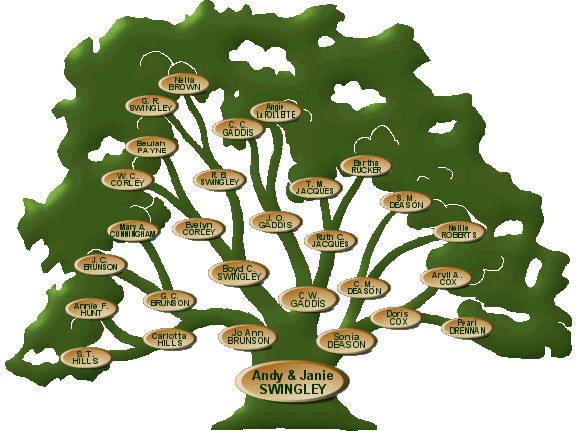 重生=彻底的改变
林后 5:16-17 所以，我们从今以后，不凭着外貌（原文是肉体；本节同）认人了。虽然凭着外貌认过基督，如今却不再这样认他了。 若有人在基督里，他就是新造的人，旧事已过，都变成新的了。
罗马书
罗 5:18-19 如此说来，因一次的过犯，众人都被定罪；照样，因一次的义行，众人也就被称义得生命了。 因一人的悖逆，众人成为罪人；照样，因一人的顺从，众人也成为义了。
義
=羊+我
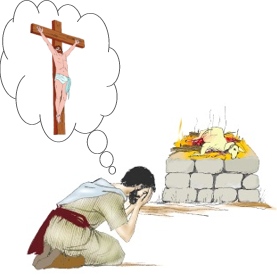 義
来 10:12-14 但基督献了一次永远的赎罪祭，就在神的右边坐下了。 从此，等候他仇敌成了他的脚凳。 因为他一次献祭，便叫那得以成圣的人永远完全。
意义何在？
加 3:21-22 这样，律法是与神的应许反对么？断乎不是！若曾传一个能叫人得生的律法，义就诚然本乎律法了。 但圣经把众人都圈在罪里，使所应许的福因信耶稣基督，归给那信的人。
如何活出来？
基于我们与神的关系
来 4:15-16因我们的大祭司并非不能体恤我们的软弱。他也曾凡事受过试探，与我们一样，只是他没有犯罪。 所以，我们只管坦然无惧的来到施恩的宝座前，为要得怜恤，蒙恩惠，作随时的帮助。
基于我们与神的关系
约 15:3-5 现在你们因我讲给你们的道，已经乾净了。 你们要常在我里面，我也常在你们里面。枝子若不常在葡萄树上，自己就不能结果子；你们若不常在我里面，也是这样。 我是葡萄树，你们是枝子。常在我里面的，我也常在他里面，这人就多结果子；因为离了我，你们就不能做甚么。
从里到外的更新
事实
经历
本于信，以致于信From faith to faith
Christ-based
另一条道路
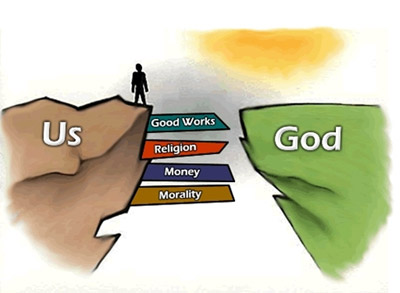 箴 14:12 有一条路，人以为正，至终成为死亡之路。
从外到里的努力
事实
目标
从罪人到义人的努力
From feeling to feeling
works-based
legalism
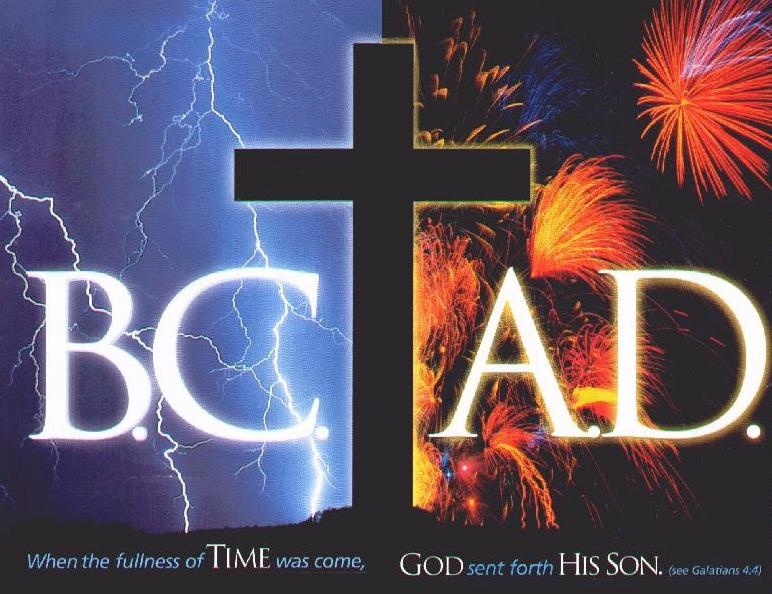